LOGO 2
LOGO 1
Titre de la communication
Auteur1, Auteur2,Auteur3

1 Affiliation Auteur 1
2 Affiliation Auteur 2
3 Affiliation Auteur 3
Introduction
Méthodes
Résultats
Conclusions
Références
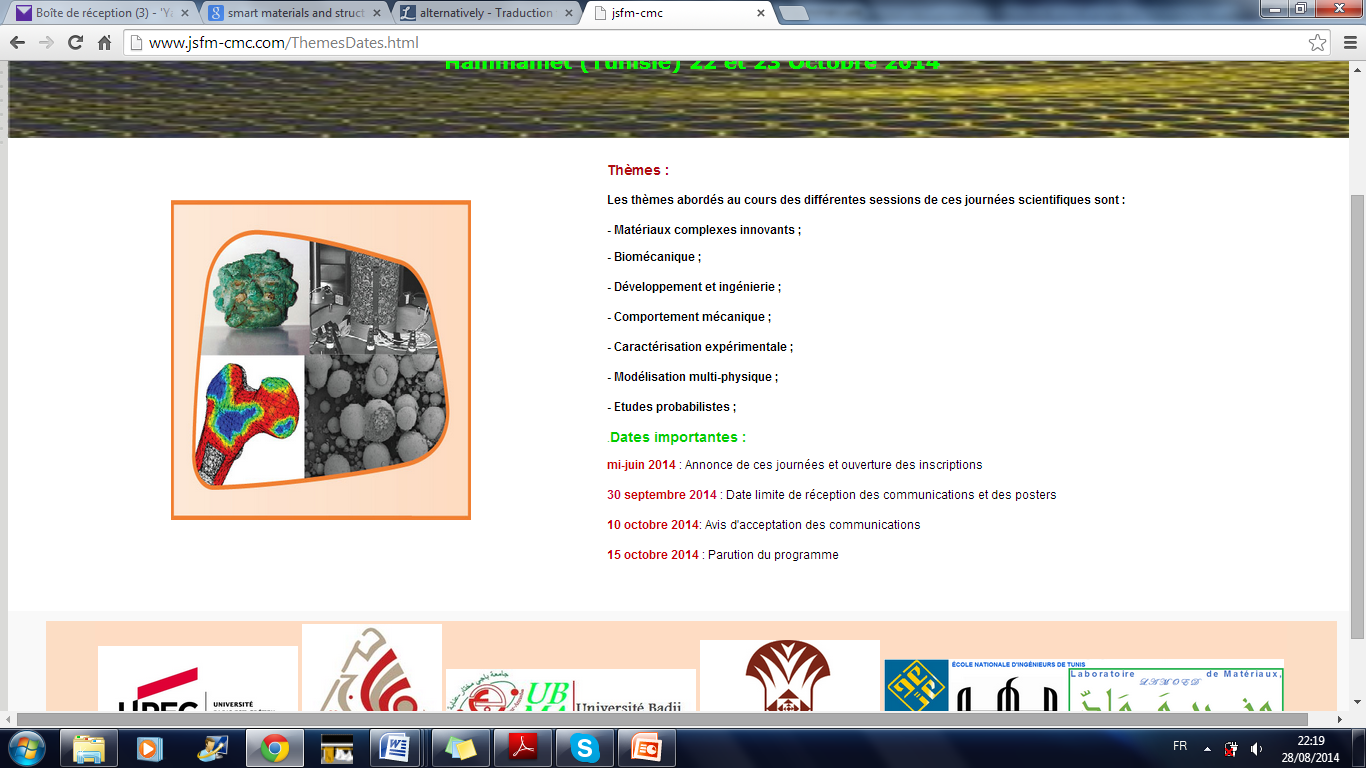 8èmes Journées scientifiques Franco-Maghrébines : Caractérisation des matériaux complexes 

06-8 Décembre 2023 – Rabat (Maroc)